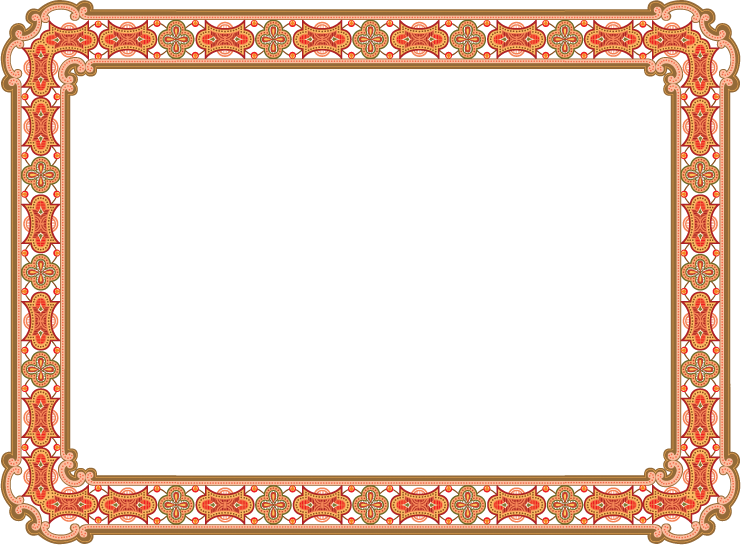 УСТНОЕ НАРОДНОЕ 
ТВОРЧЕСТВО
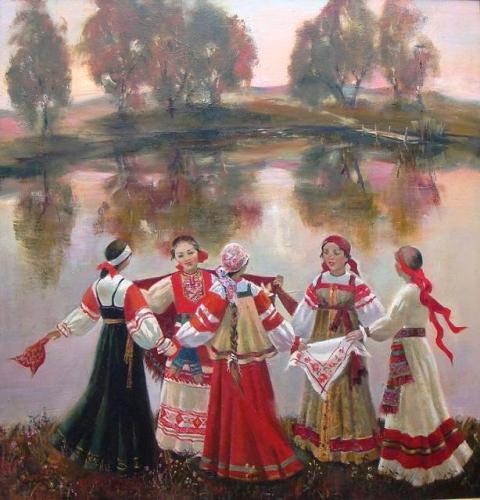 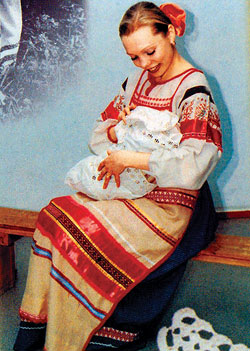 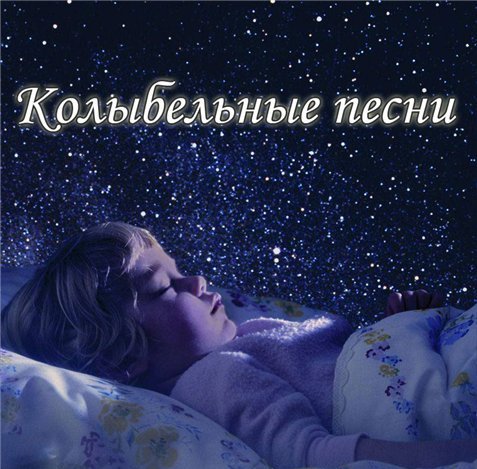 Название песен, которыми убаюкивают ребенка, - колыбельные - идет от слова колыбать (колыхать, колебать, качать, зыбать). В народном обиходе встречалось и название «байка» (от байкать – качать, усыплять).
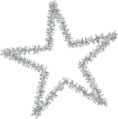 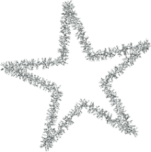 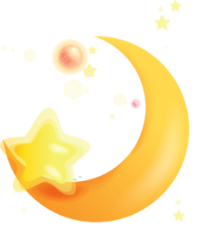 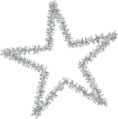 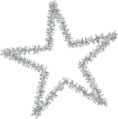 Истоки колыбельной песни восходят к глубокой древности, по своей природе они близки к заклинаниям, которые должны были обеспечить малышу хороший сон и здоровье.
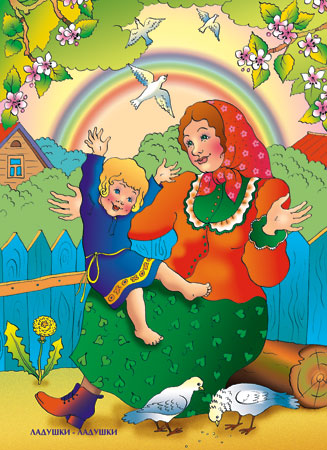 ПОТЕШКИ
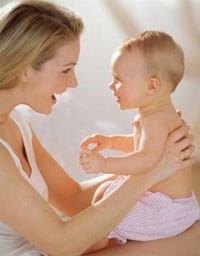 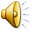 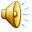 От слова закликать – «звать, просить, 
приглашать, обращаться».
Это обращения к солнцу, радуге,  
дождю, птицам.
ЗАКЛИЧКИ
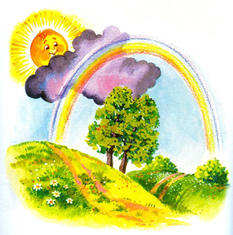 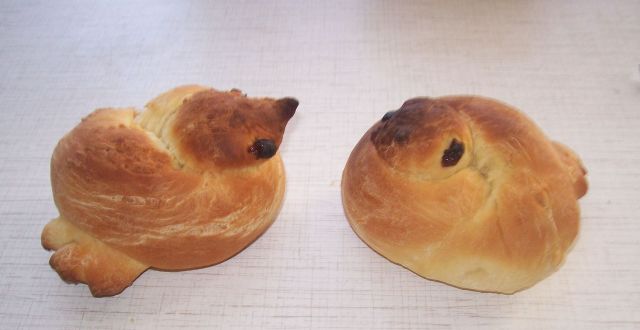 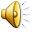 По поверьям, 22 марта, в день весеннего равноденствия  прилетают сорок первых птиц и приносят на своих крыльях весну; и люди отмечают Сороки или Заклички весны.  На Сороку «окликали весну», пели песни, пекли из теста фигурки птиц (куличиков, жаворонков).
ШУТОЧНЫЕ И ПЛЯСОВЫЕ ПЕСНИ
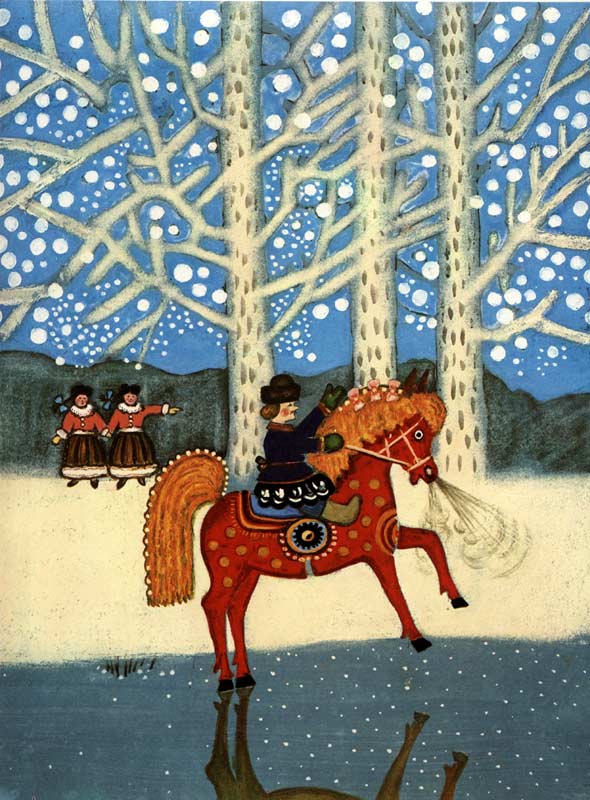 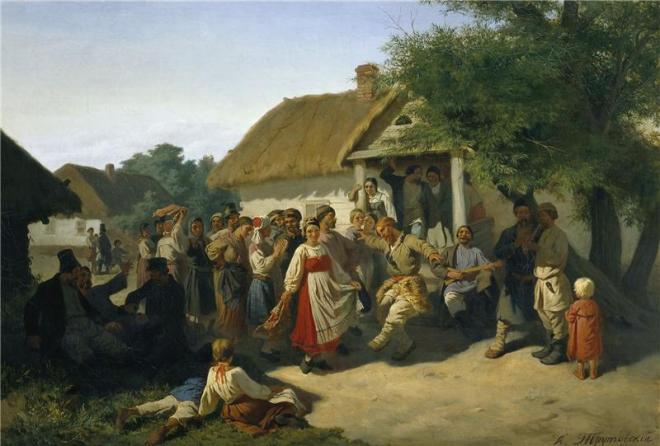 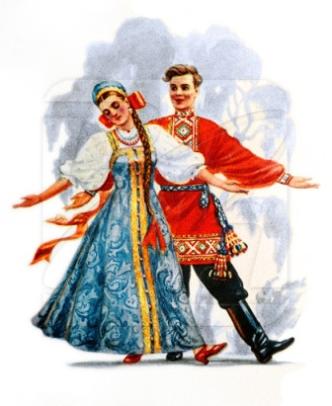 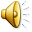